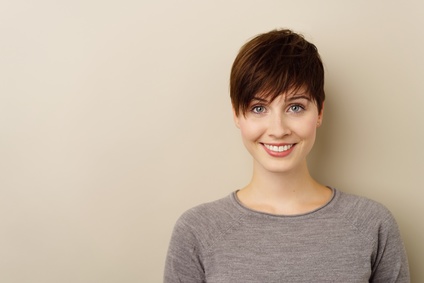 Alicia DUFLONT
EXPERIENCIA LABORAL
LOGO
DiseñadorCreativo
LOGO
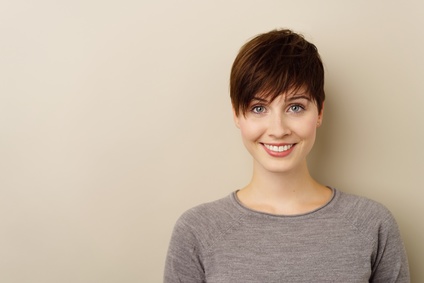 LOGO
LOGO
HABILIDADES
2010 - 2014
2010 - 2014
2010 - 2014
2010 - 2014
Empresa
Puesto
Lorem ipsum dolor sit amet, consectetur adipiscing elit. Morbi tristique sapien nec nulla rutrum imperdiet. Nullam faucibus augue id velit luctus maximus.
Empresa
Puesto
Lorem ipsum dolor sit amet, consectetur adipiscing elit. Morbi tristique sapien nec nulla rutrum imperdiet. Nullam faucibus augue id velit luctus maximus.
Empresa
Puesto
Lorem ipsum dolor sit amet, consectetur adipiscing elit. Morbi tristique sapien nec nulla rutrum imperdiet. Nullam faucibus augue id velit luctus maximus.
Empresa
Puesto
Lorem ipsum dolor sit amet, consectetur adipiscing elit. Morbi tristique sapien nec nulla rutrum imperdiet. Nullam faucibus augue id velit luctus maximus.
PERFIL
Profesionales
Personales
Microsoft Office
Creativo
Lorem ipsum dolor sit amet, consectetur adipiscing elit. Morbi tristique sapien nec nulla rutrum imperdiet. Nullam faucibus augue id velit luctus maximus. Interdum et malesuada fames.
InDesign
Serio
PHP MySQL
Innovador
Google Ads
Organizado
CONTACTO
Idiomas
Teléfono: 000 111 333
Móvil: 000 222 444
Dirección: 12 Street Name 
Madrid
Email: name@mail.com
Inglés
Italiano
Francés
ESTUDIOS
INFO ADICIONAL
2014
Centro educativo – Título 
Lorem ipsum dolor sit amet, consectetur adipiscing elit. Morbi  tristique sapien.
2014
Centro educativo – Título 
Lorem ipsum dolor sit amet, consectetur adipiscing elit. Morbi  tristique sapien.
Lorem ipsum dolor sit amet, consectetur adipiscing elit. Morbi tristique sapien nec nulla rutrum.